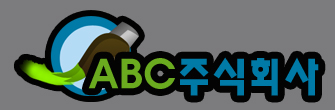 Donation for Education
목차
교육기부 안내
1
다양한 교육기부 활동
2
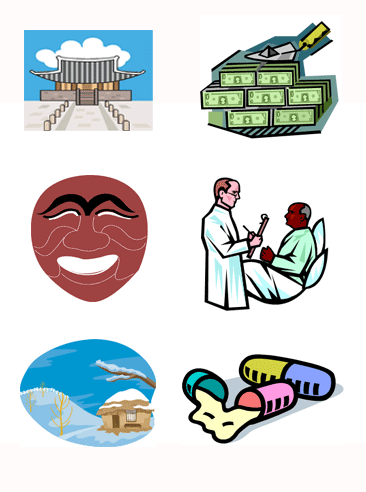 통계로 본 분야별 기부 비율
3
교육기부 참여 방법
4
2
3
4
5
6